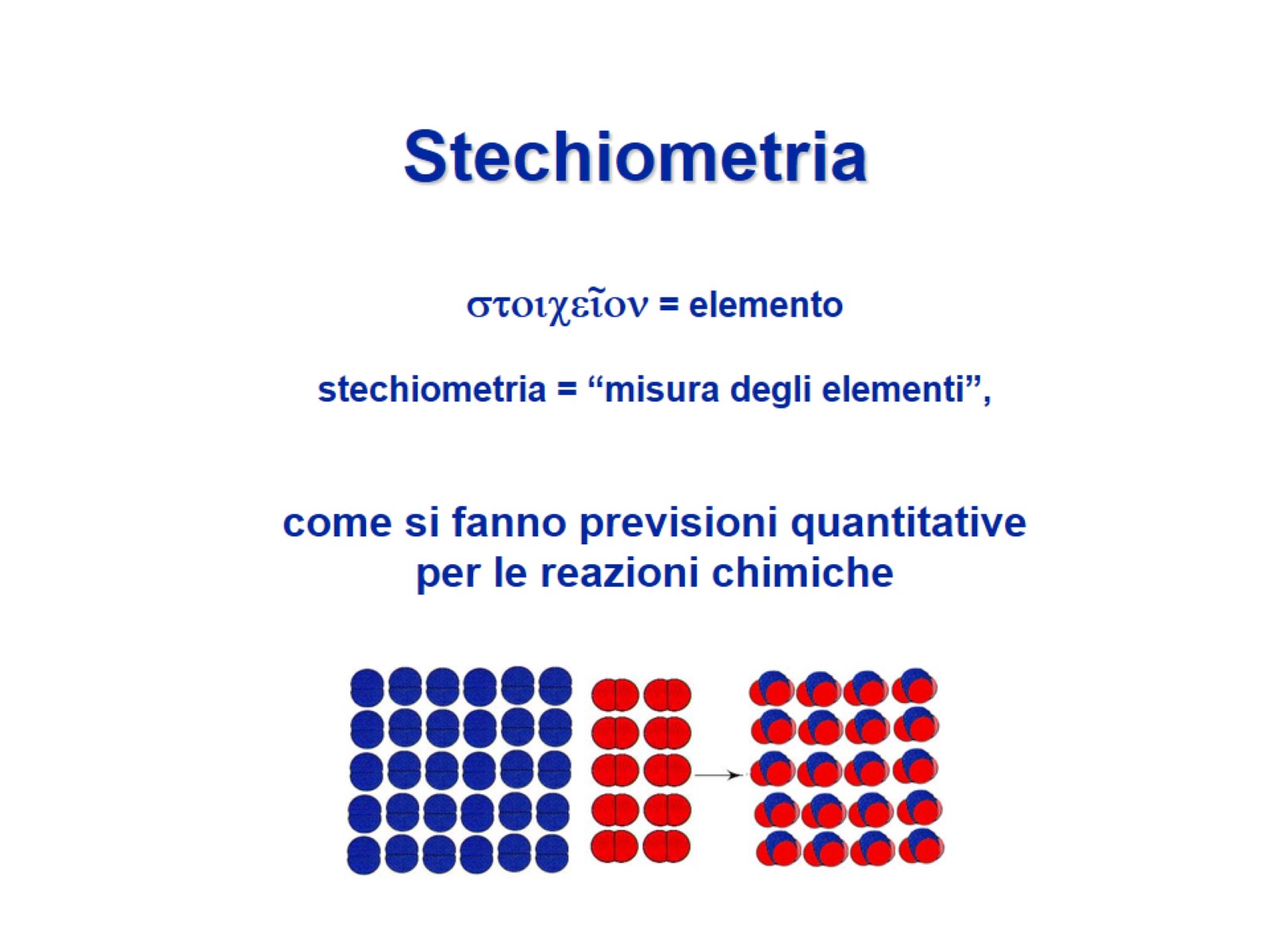 Stechiometria
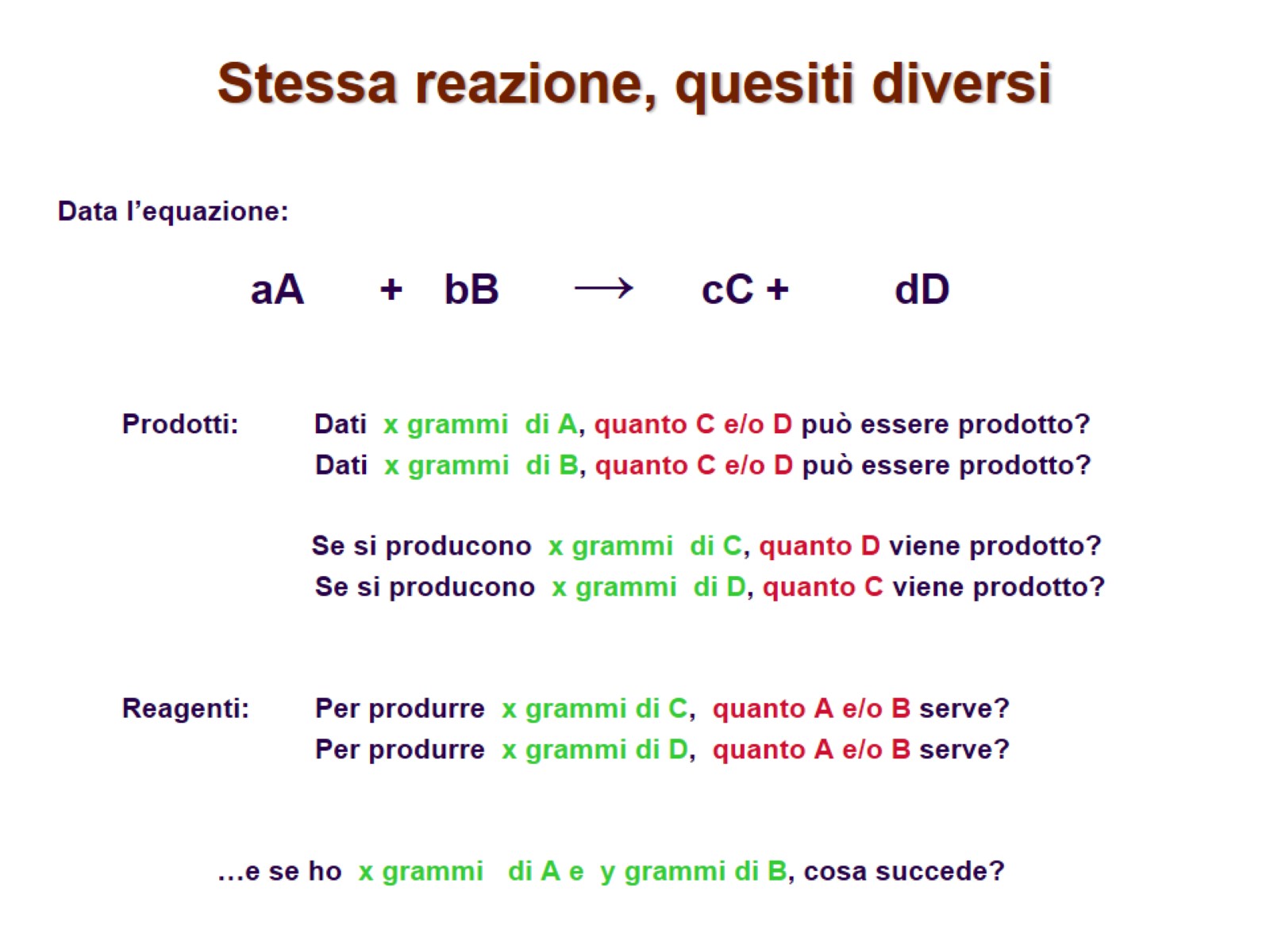 Stessa reazione, quesiti diversi
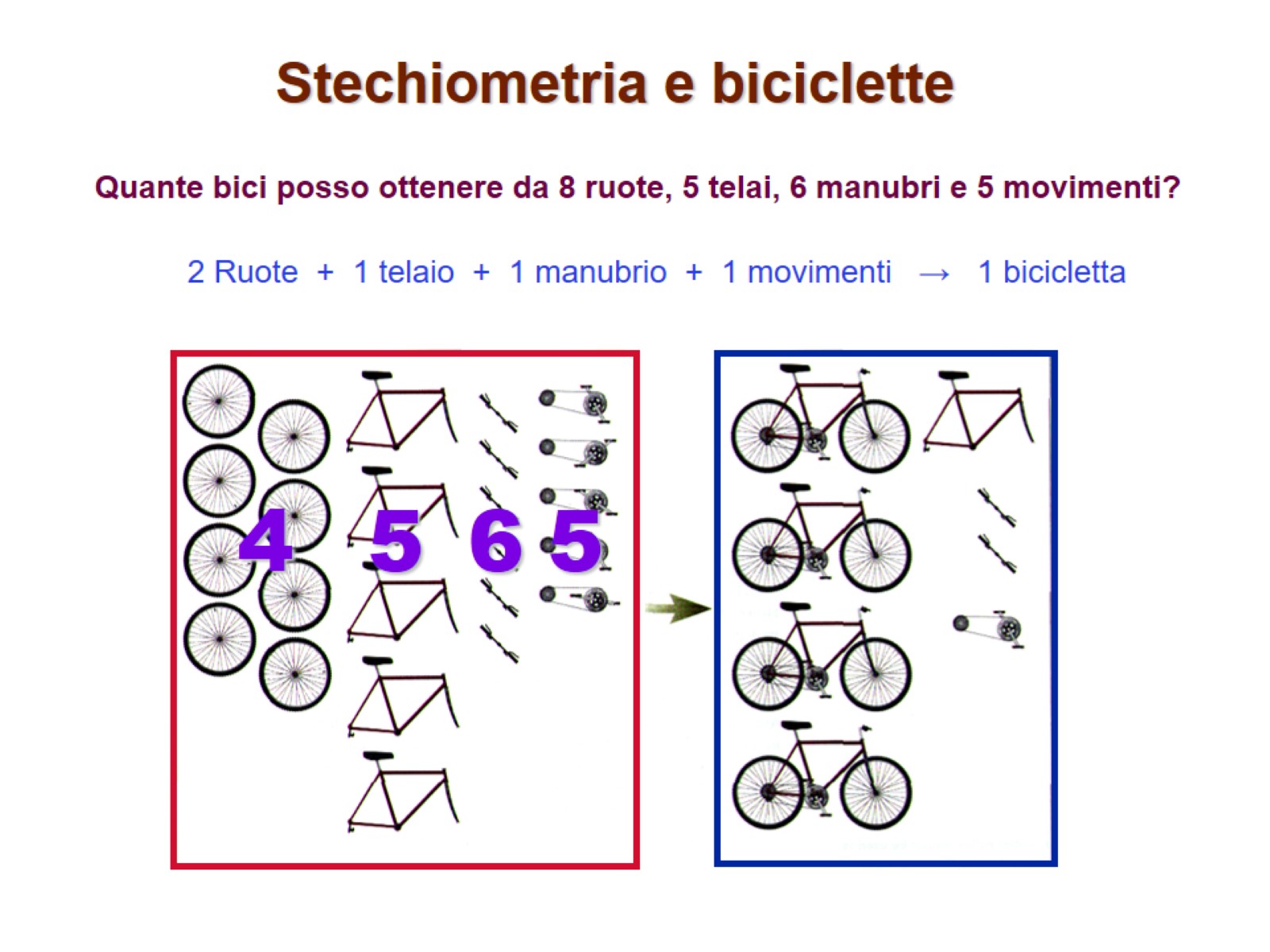 Stechiometria e biciclette
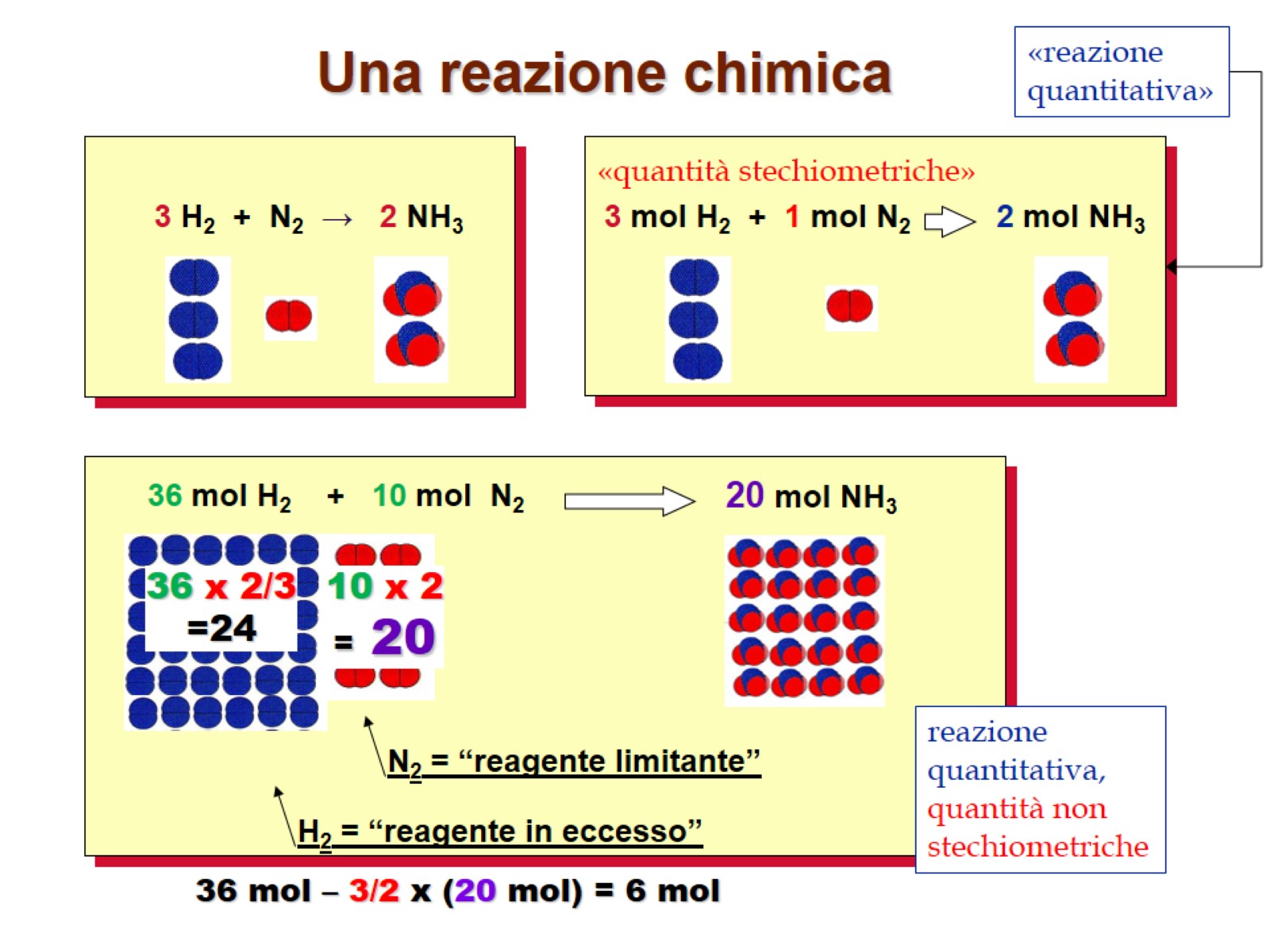 Una reazione chimica
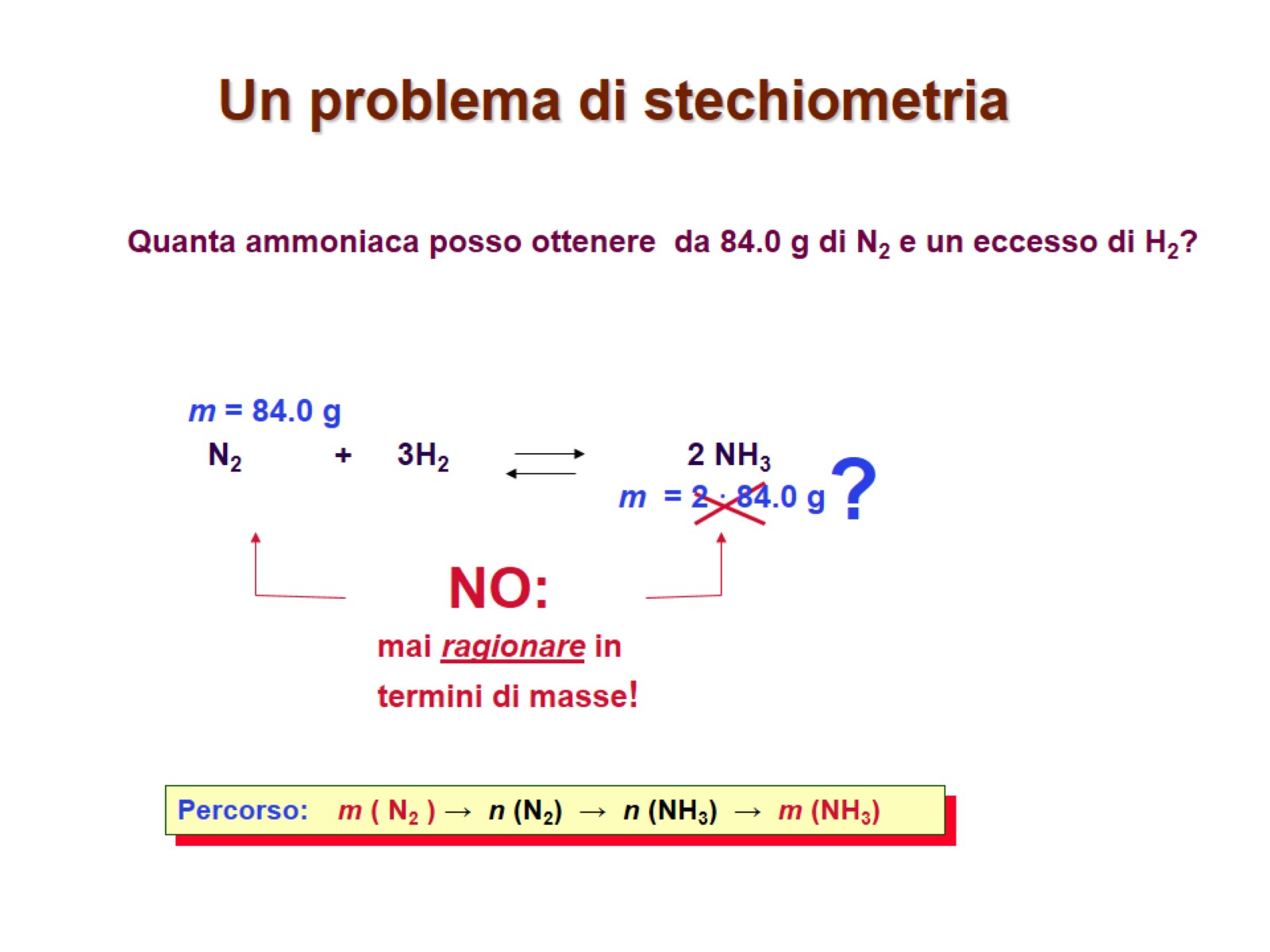 Un problema di stechiometria
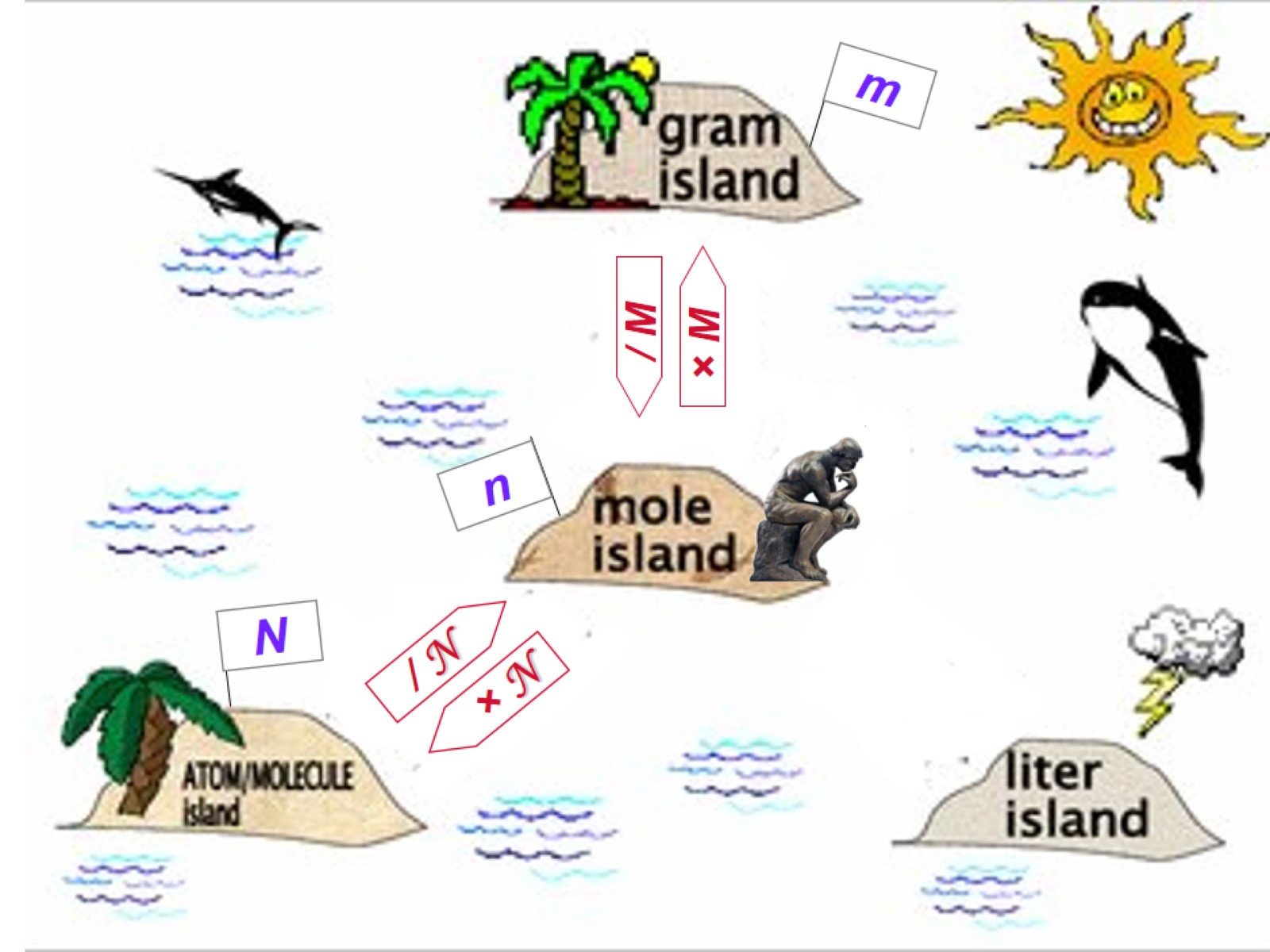 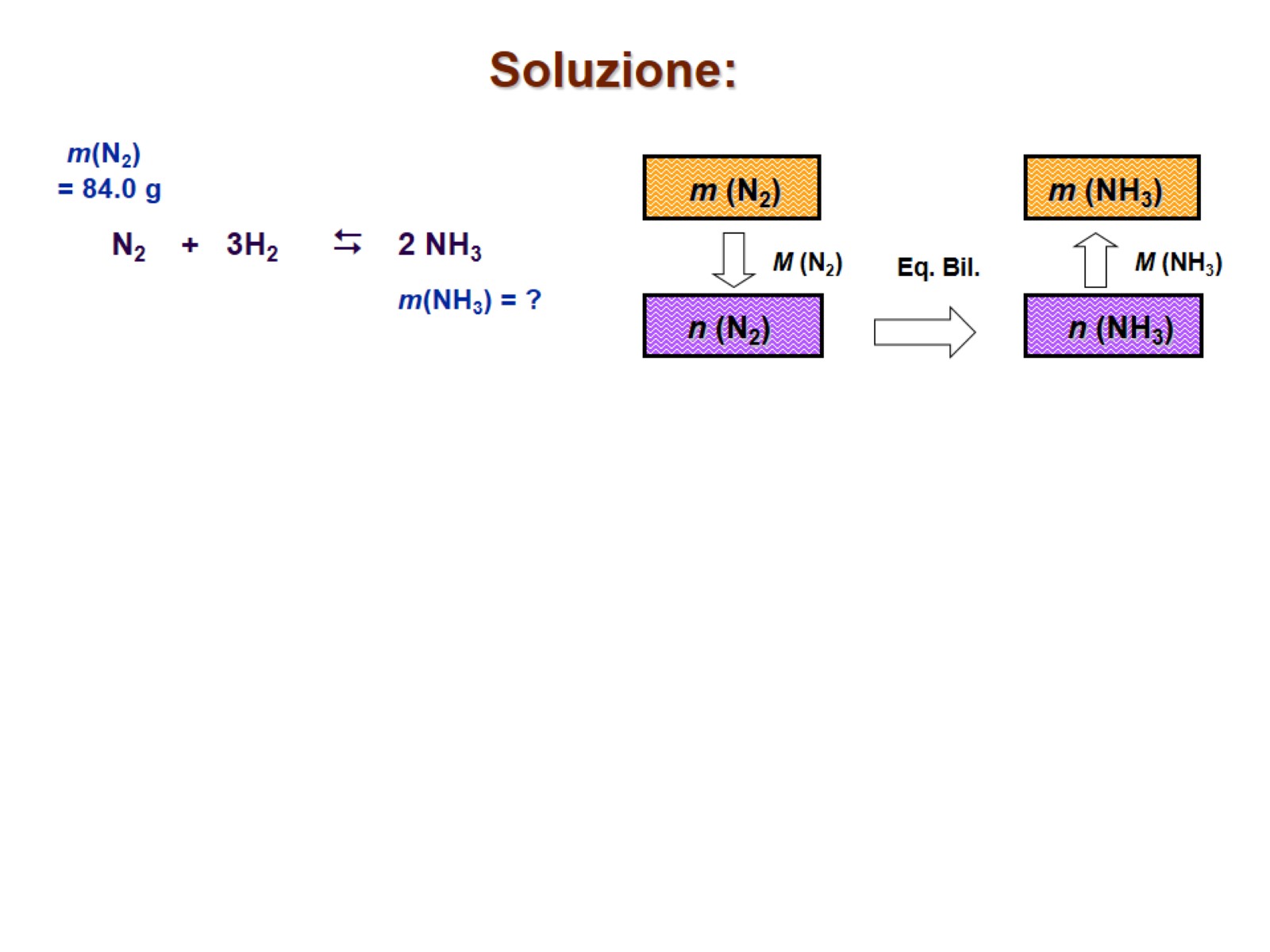 Soluzione:
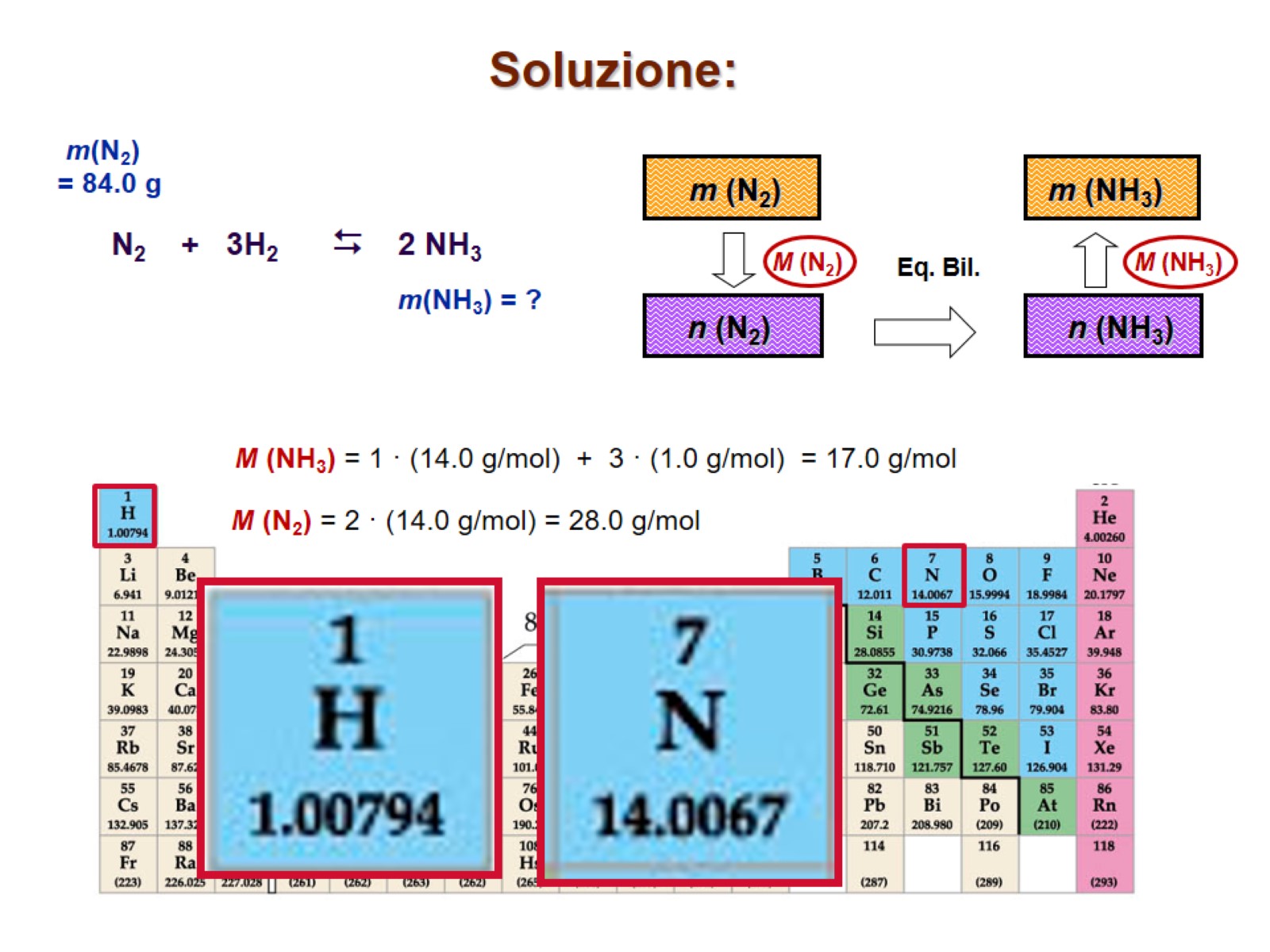 Soluzione:
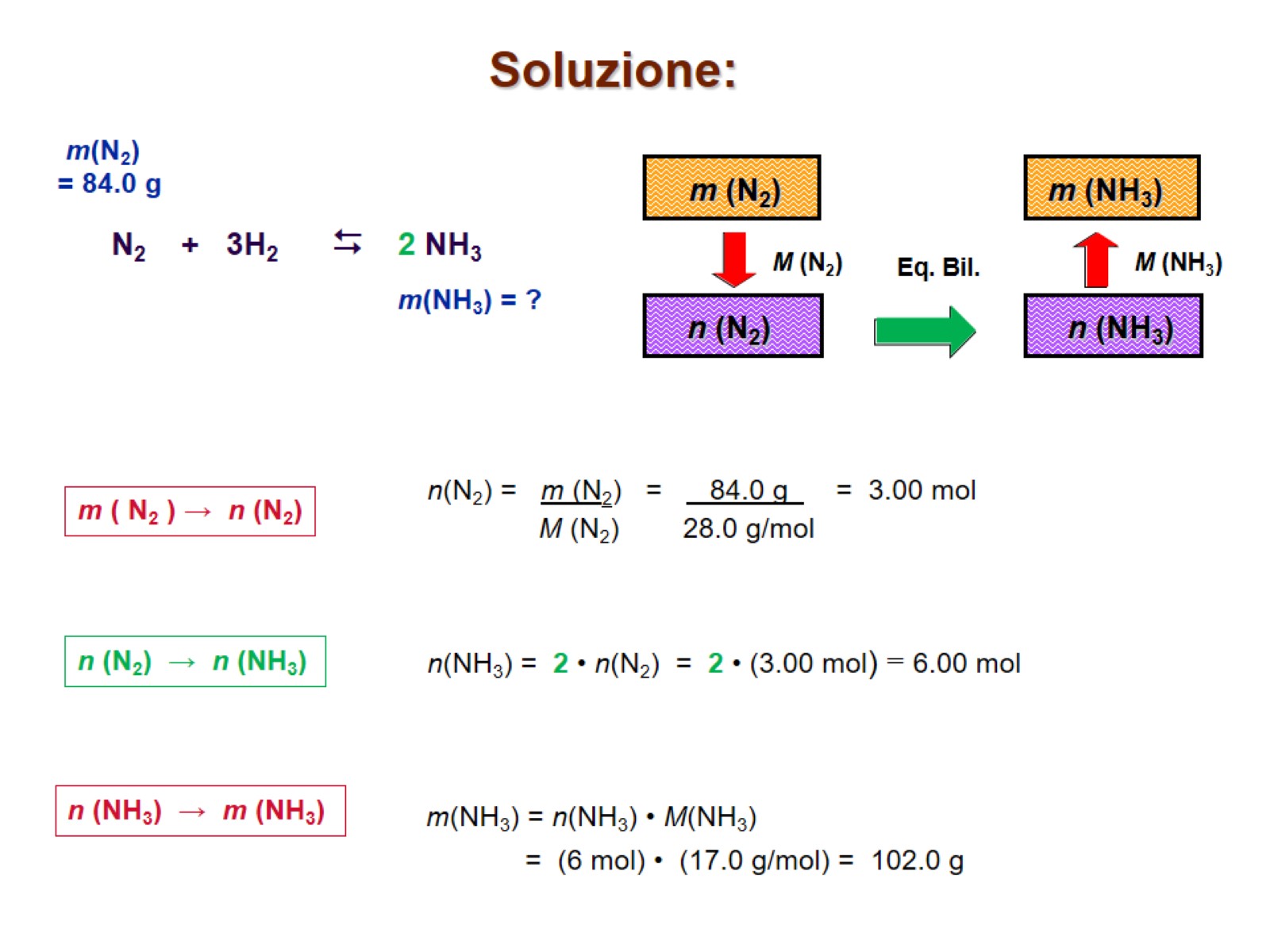 Soluzione:
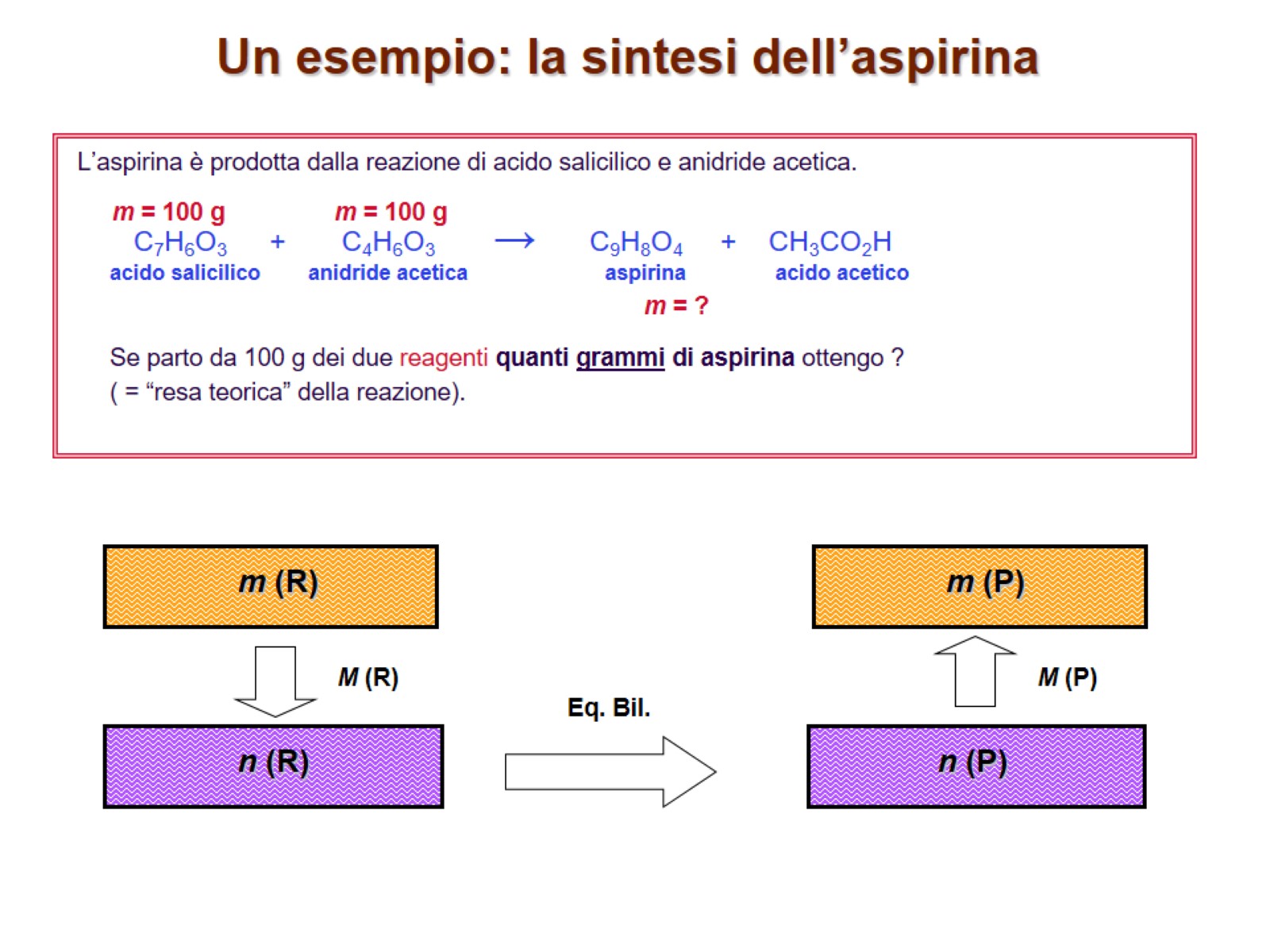 Un esempio: la sintesi dell’aspirina
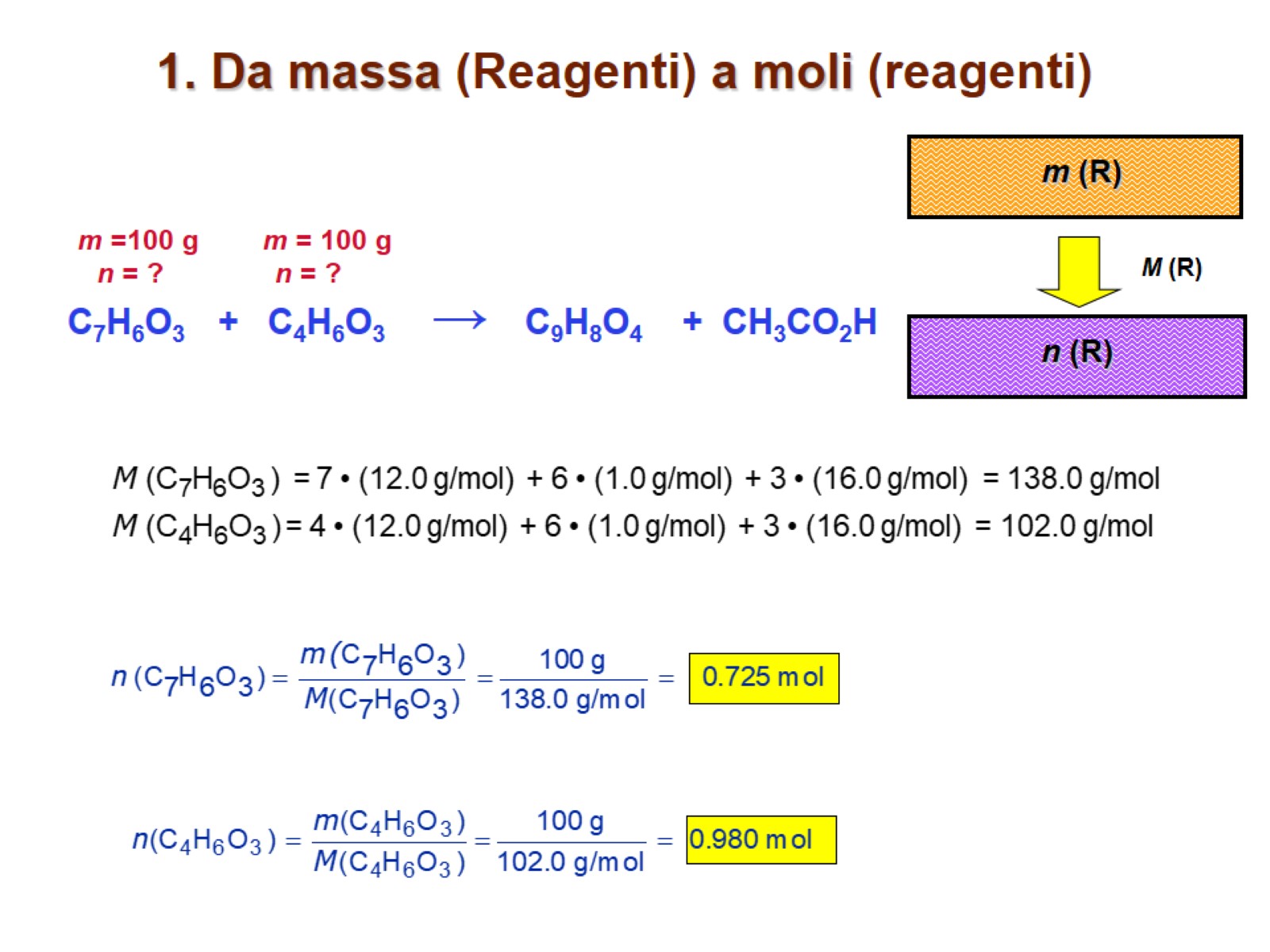 1. Da massa (Reagenti) a moli (reagenti)
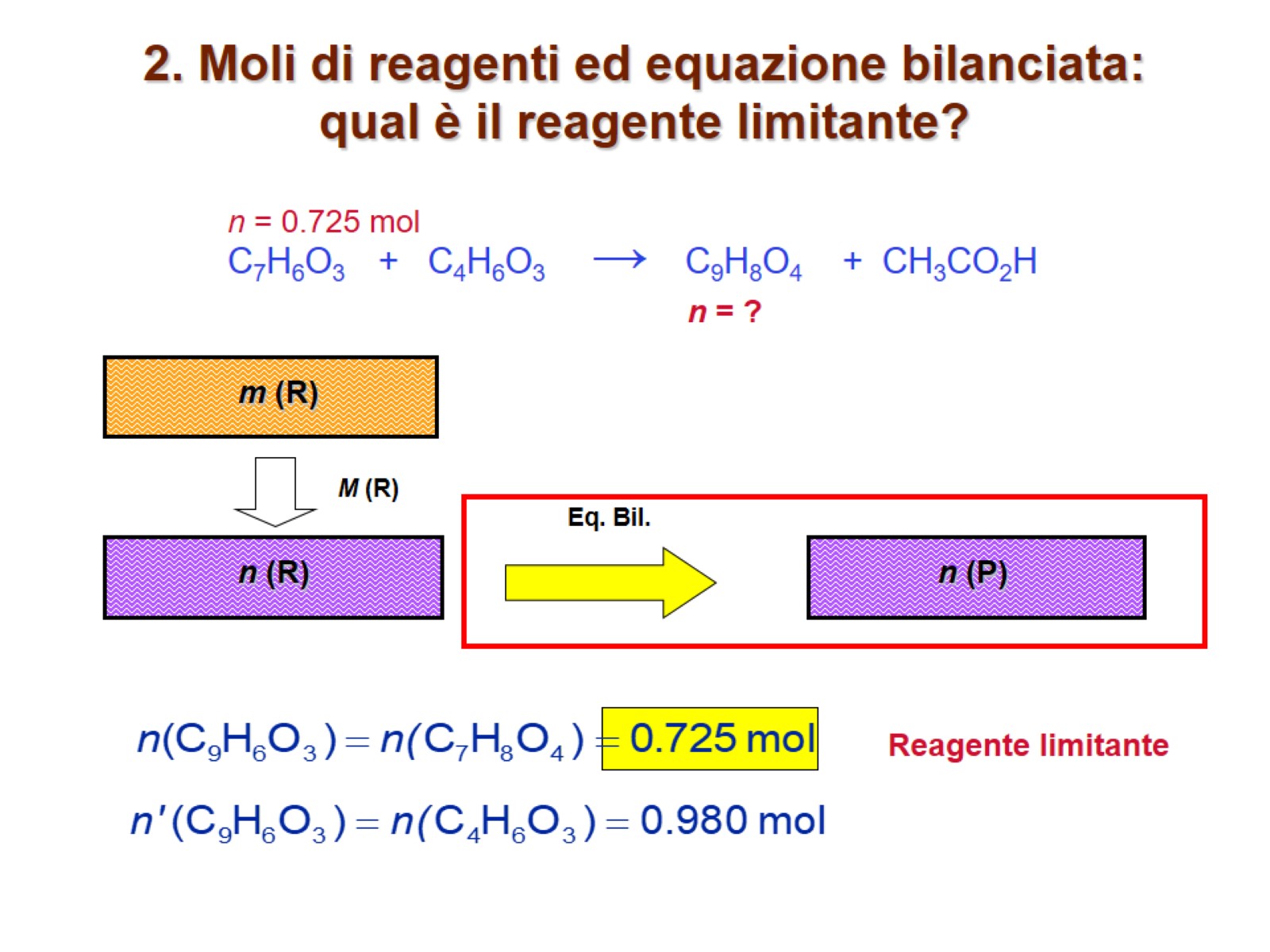 2. Moli di reagenti ed equazione bilanciata: qual è il reagente limitante?
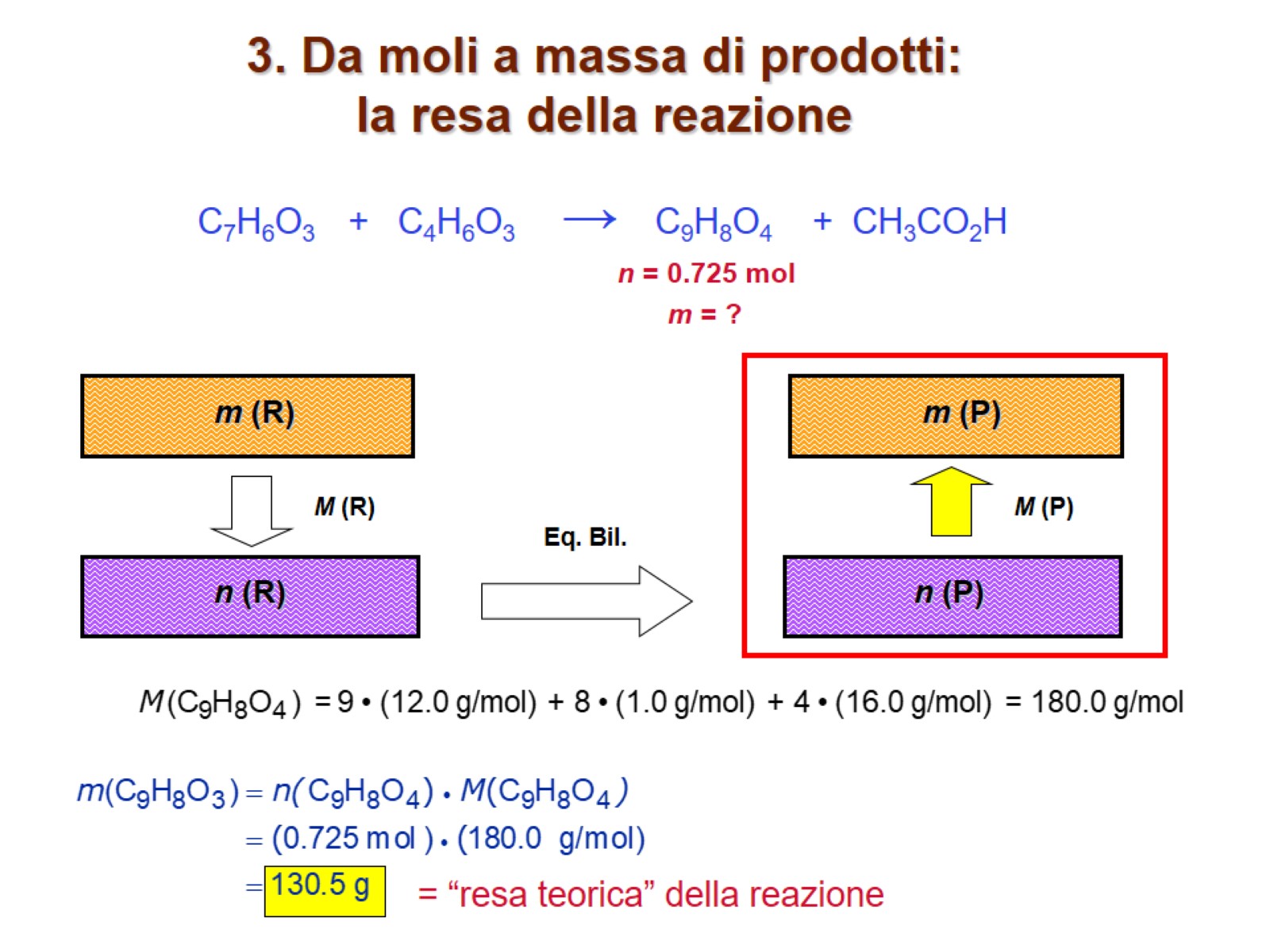 3. Da moli a massa di prodotti: la resa della reazione
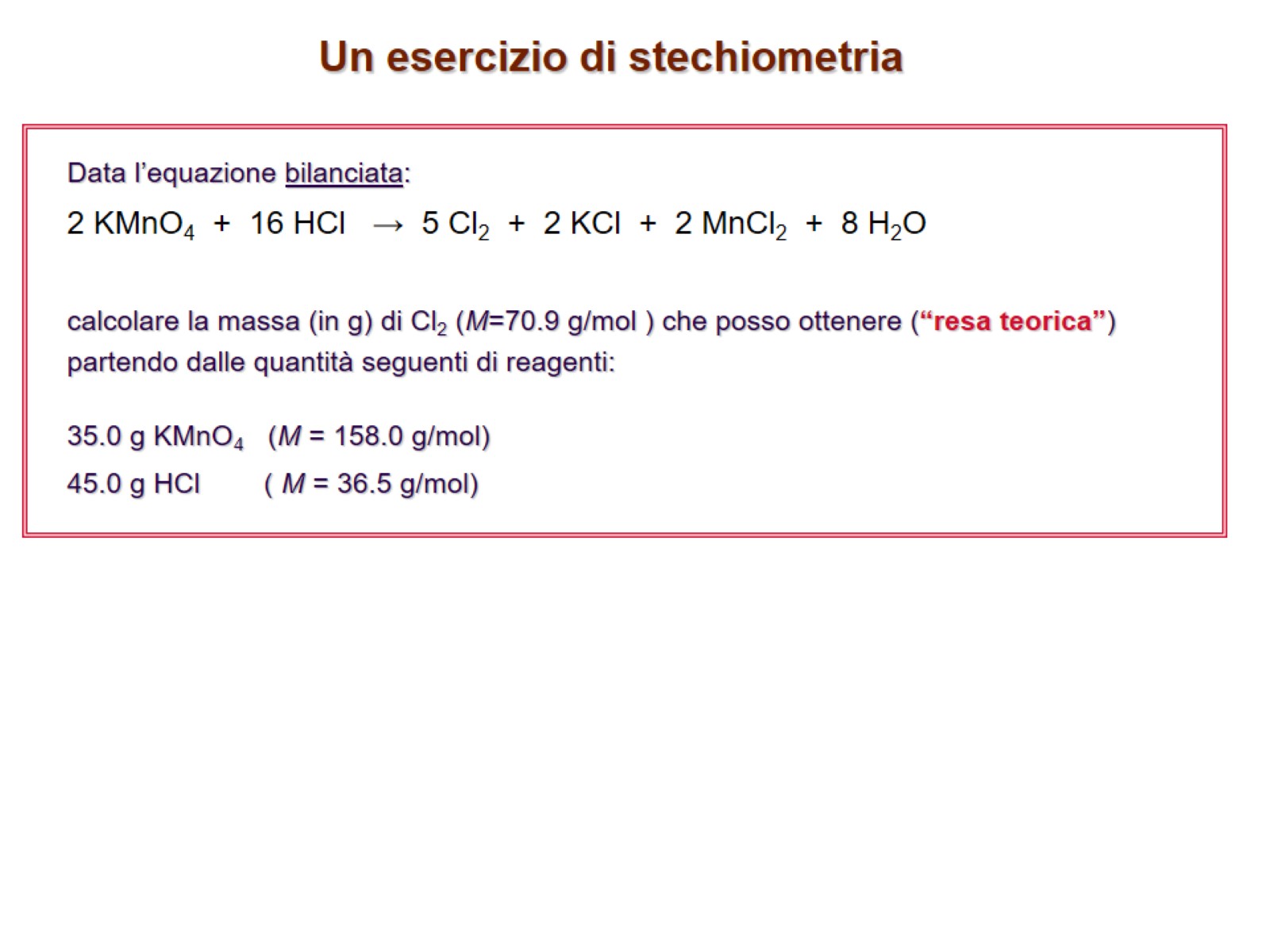 Un esercizio di stechiometria
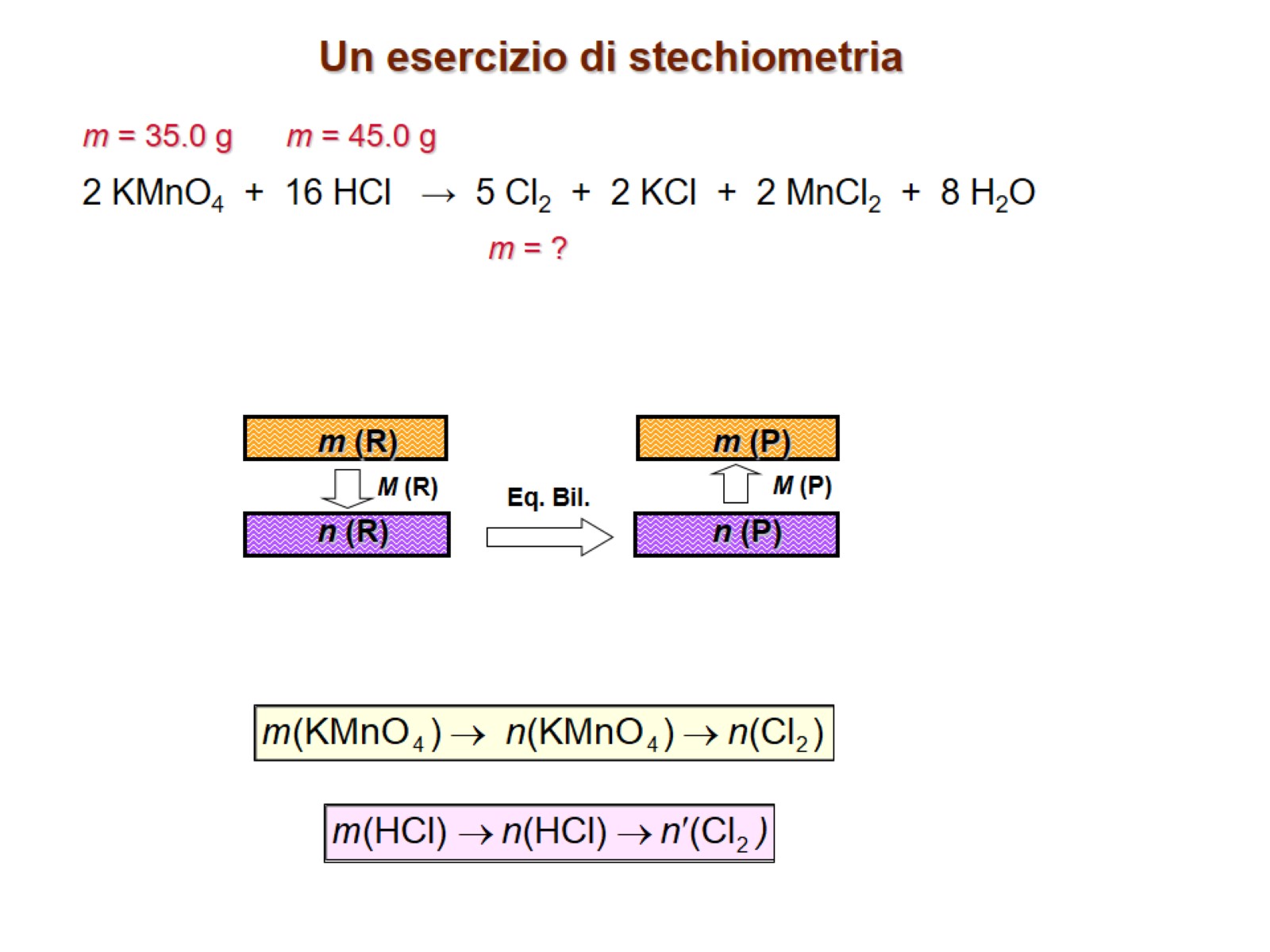 Un esercizio di stechiometria
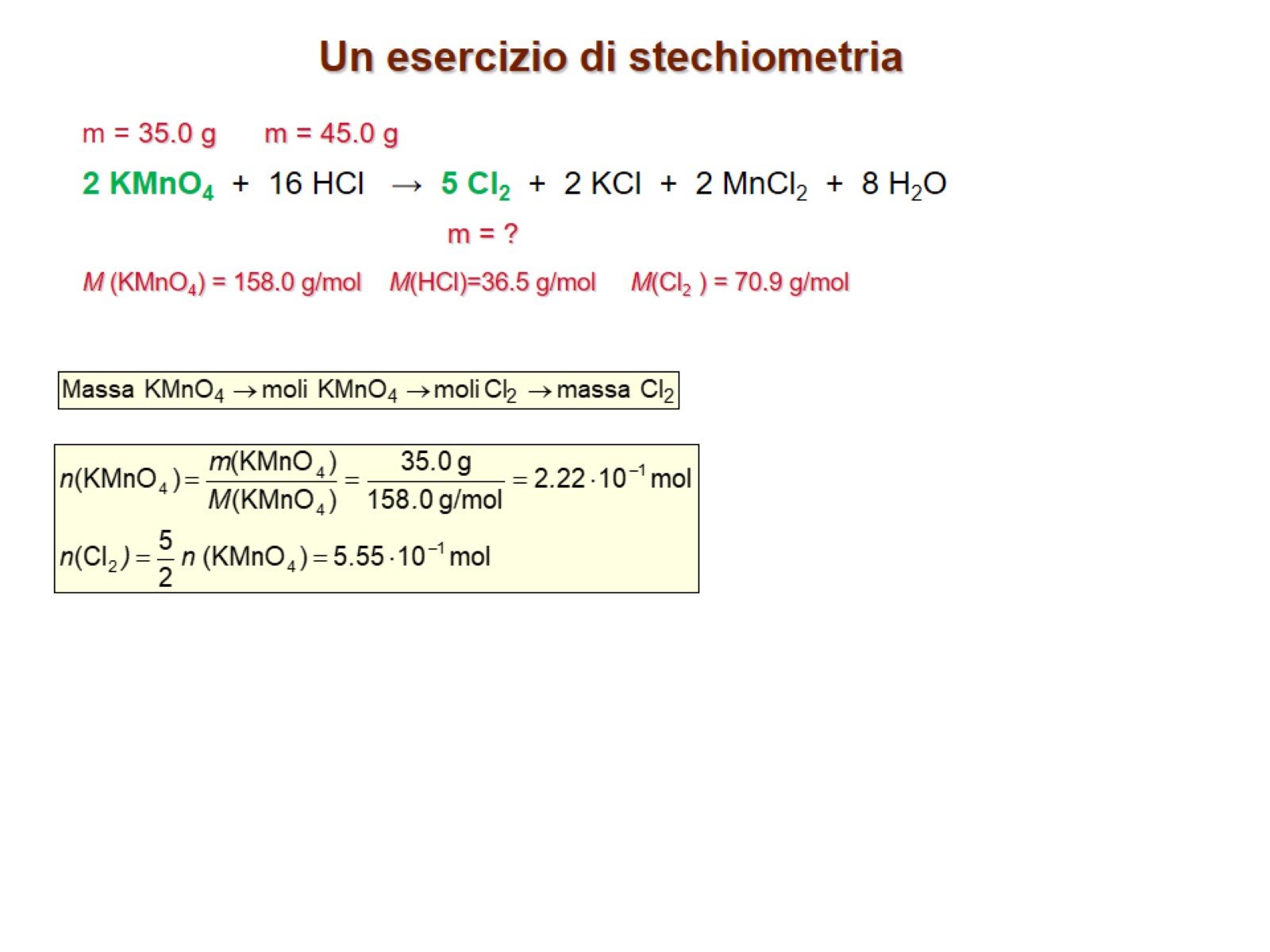 Un esercizio di stechiometria
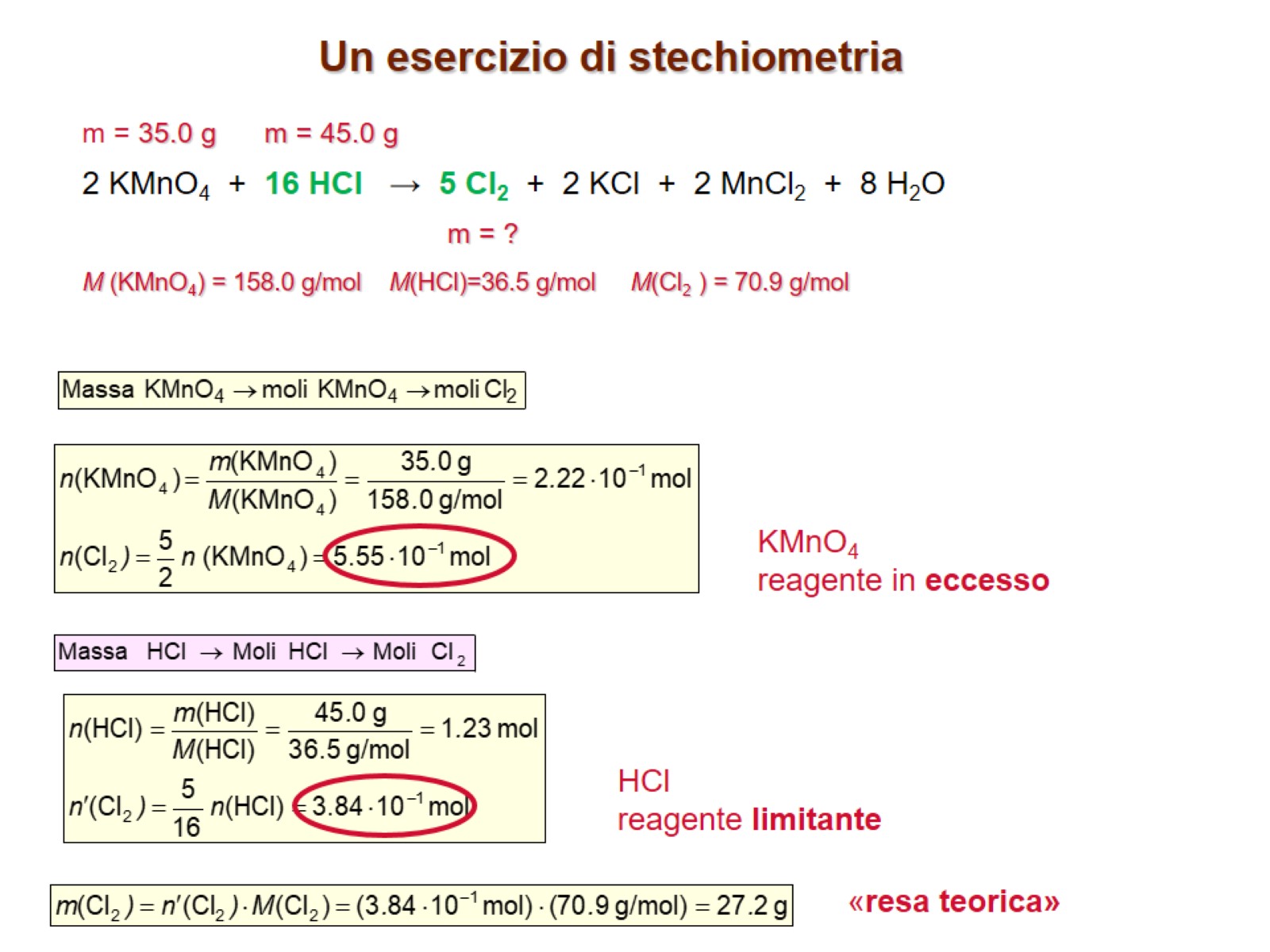 Un esercizio di stechiometria
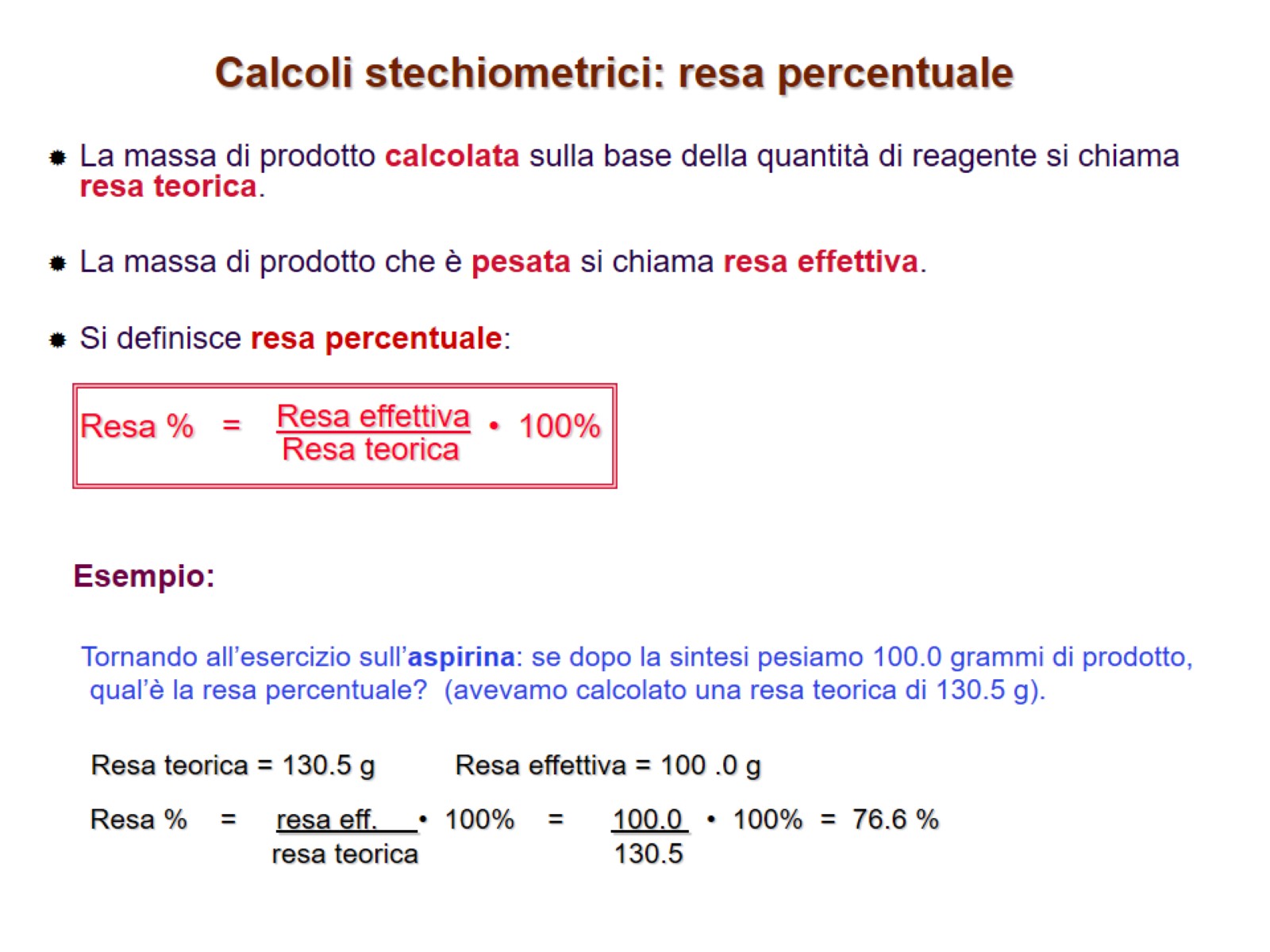 Calcoli stechiometrici: resa percentuale
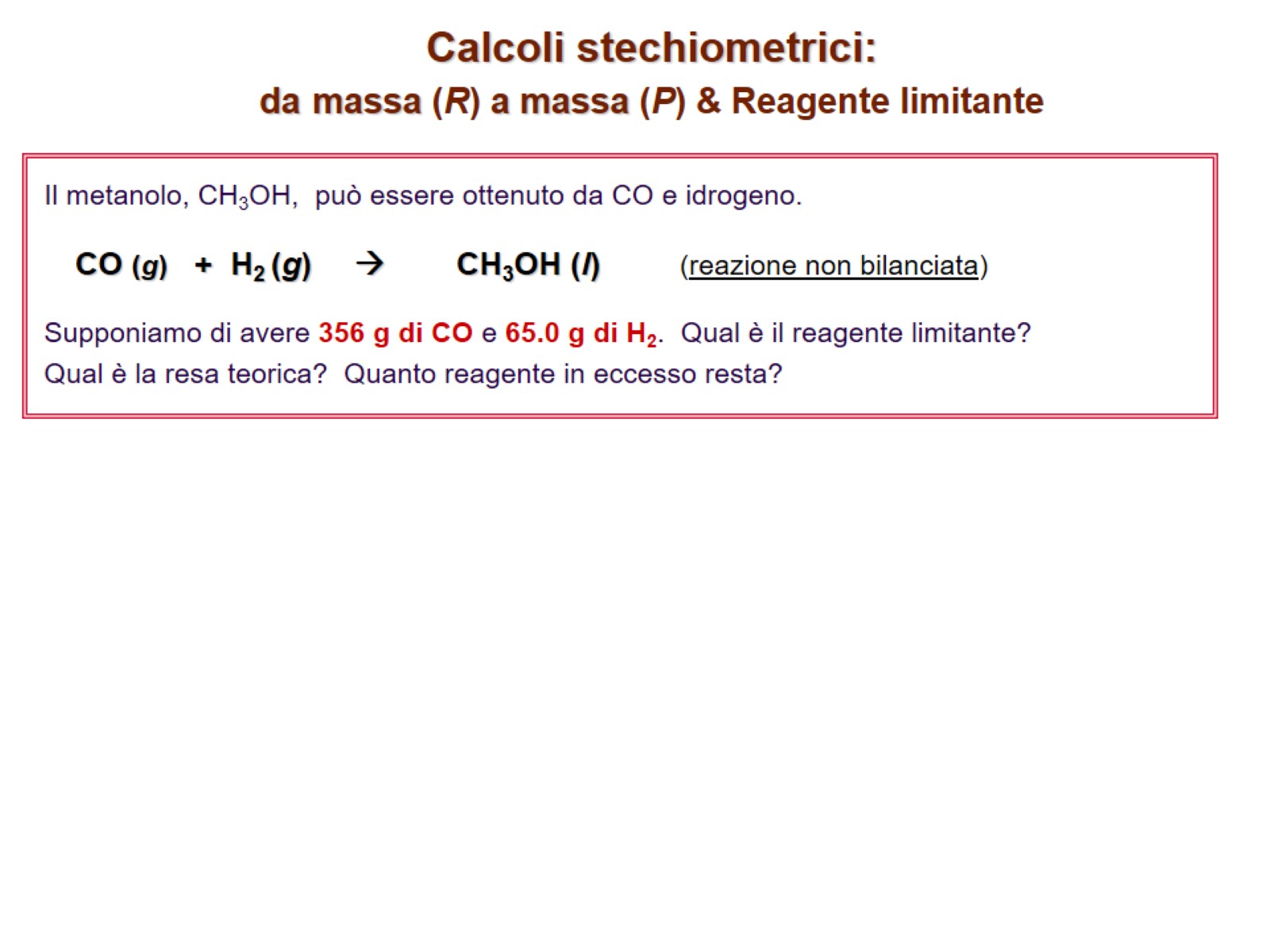 Calcoli stechiometrici: da massa (R) a massa (P) & Reagente limitante
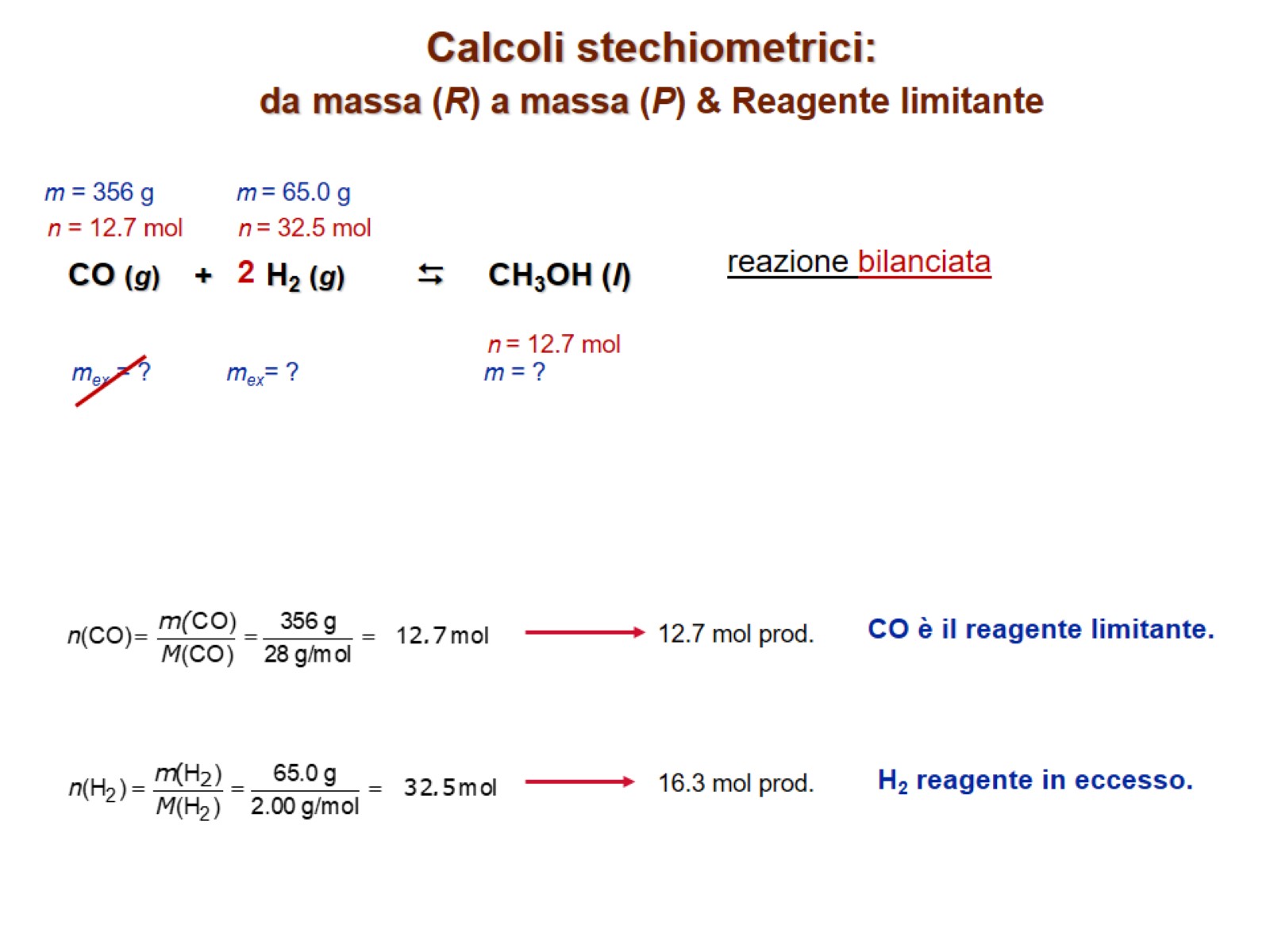 Calcoli stechiometrici: da massa (R) a massa (P) & Reagente limitante
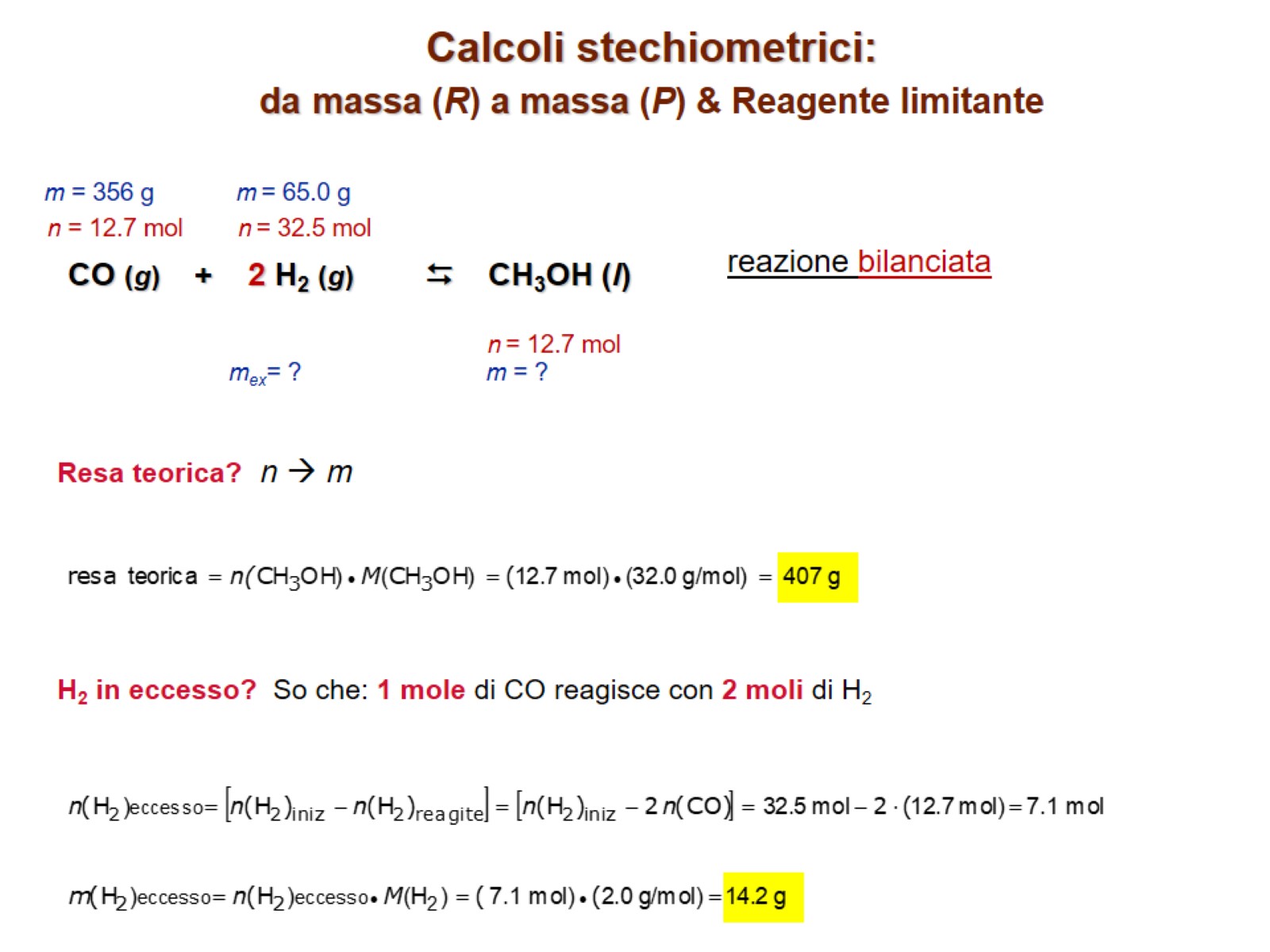 Calcoli stechiometrici: da massa (R) a massa (P) & Reagente limitante